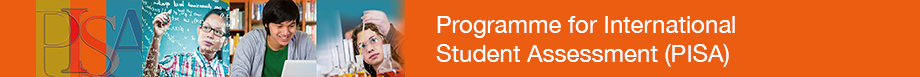 PISA 2015
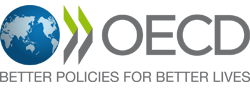 Gimnazija „Fran Galović” Koprivnica
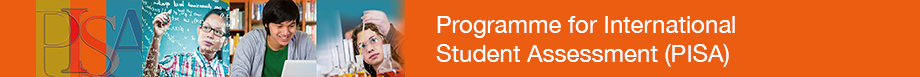 PISA istraživanja ili PISA testiranja (Programme for International Student Assessment) međunarodna su istraživanja procjena znanja i vještina petnaestogodišnjih učenika pod pokroviteljstvom OECD-a(Organizacija za ekonomsku suradnju i razvoj). Osnovana su s ciljem ocjenjivanja razine obrazovanja među mladima u glavnim industrijskim zemljama. Provode se svake tri godine.
PISA?????
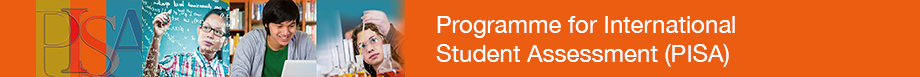 Prošlo istraživanje 2012.g.
Pisa 2012.
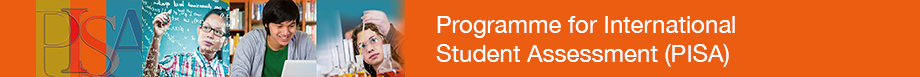 Primjeri pitanja
Primjer 
Primjer testa_online
Što?
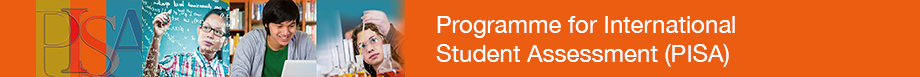 9.OŽUJKA 2015. UČENICI NEMAJU NASTAVE

9.ožujka 2015. u 8 sati – učenici dolaze u školu
9.ožujka 2015. u 9 sati – učenici počinju pisati test na računalu
Test traje s pauzama oko 3 sata i 50 minuta
Kada?
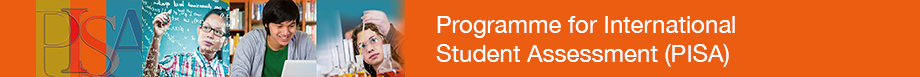 Doći u školu u ponedjeljak 9.3. u 8 sati!!!
Donijet sa sobom: kemijsku olovku i kalkulator!
Učenici moraju: